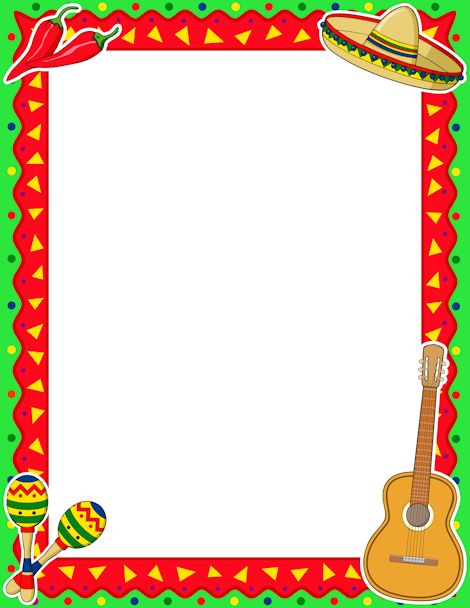 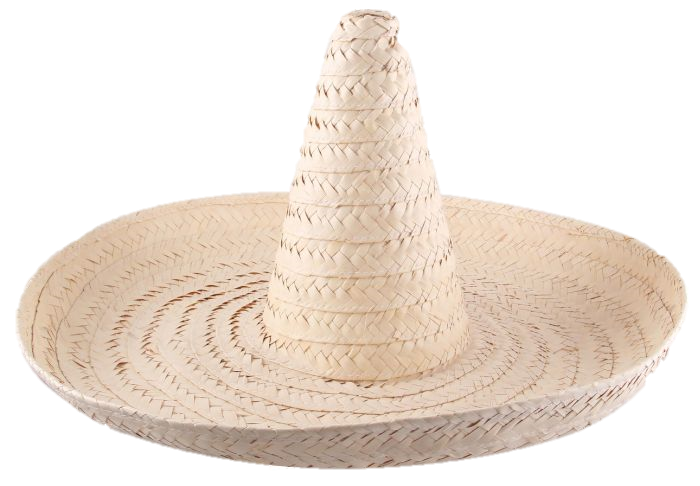 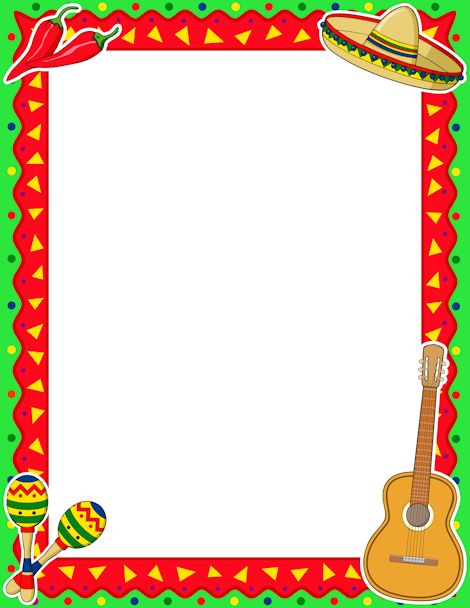 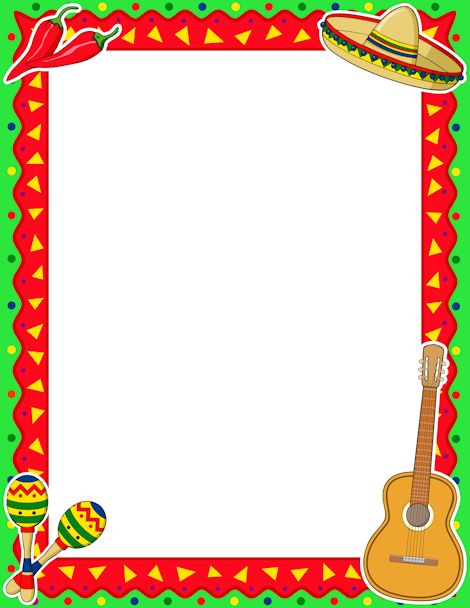 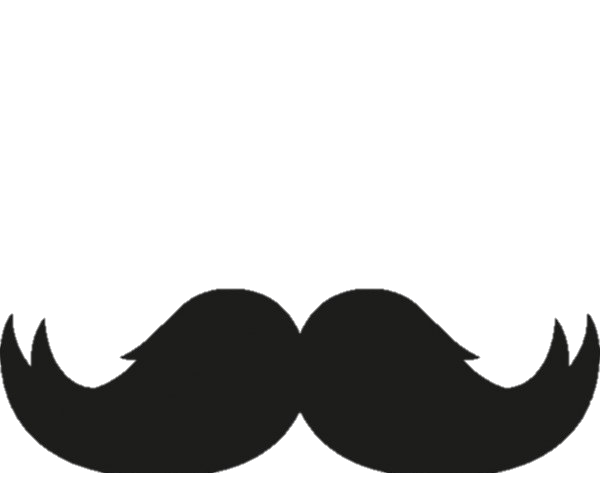 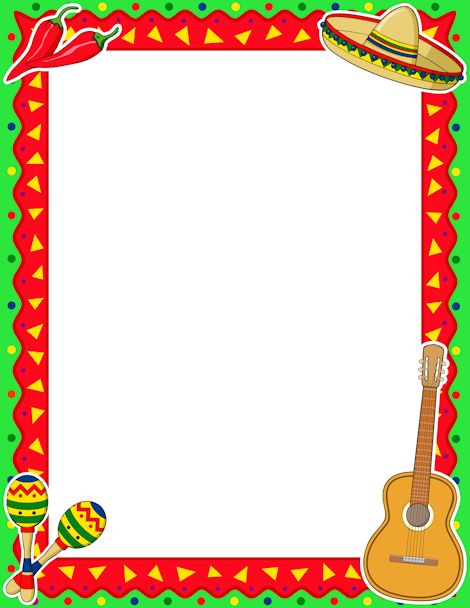 ¿Y mis objetos revolucionarios?
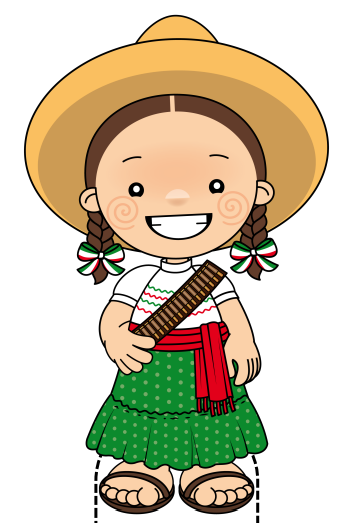 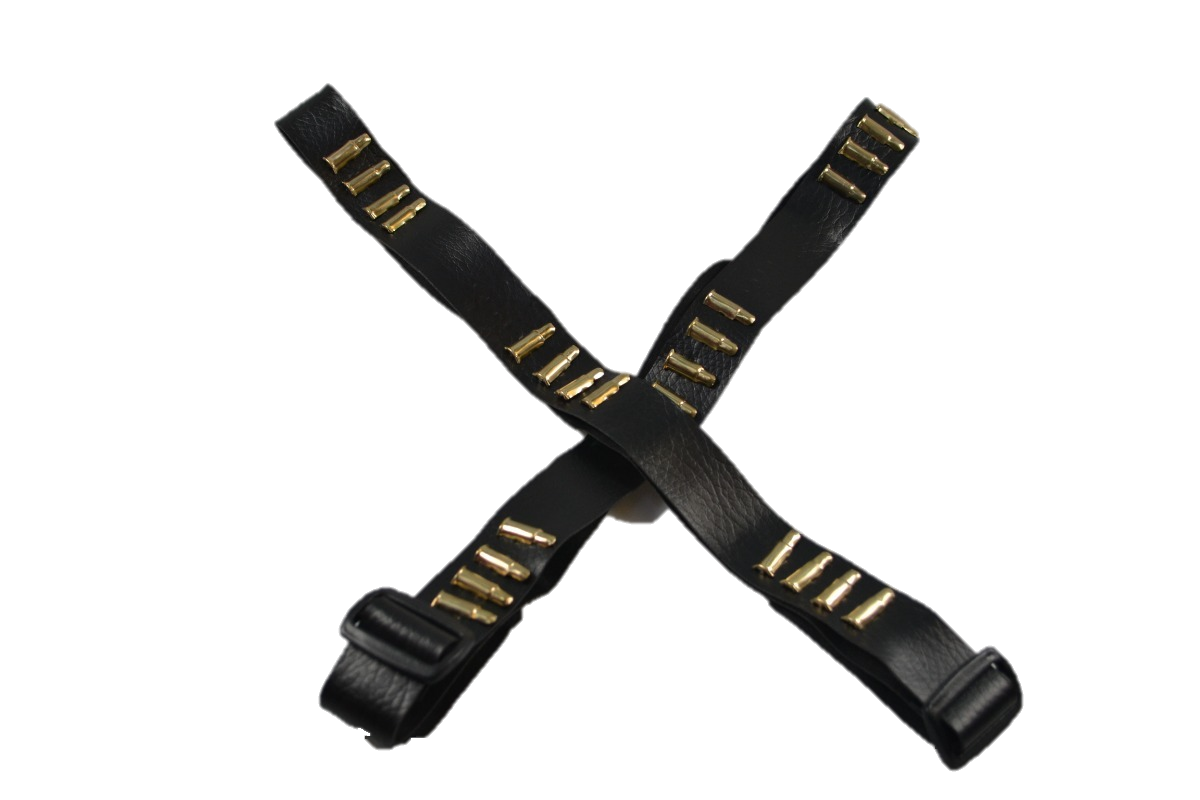 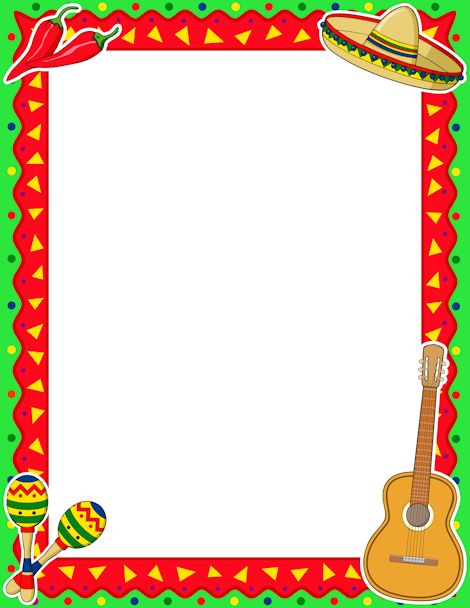 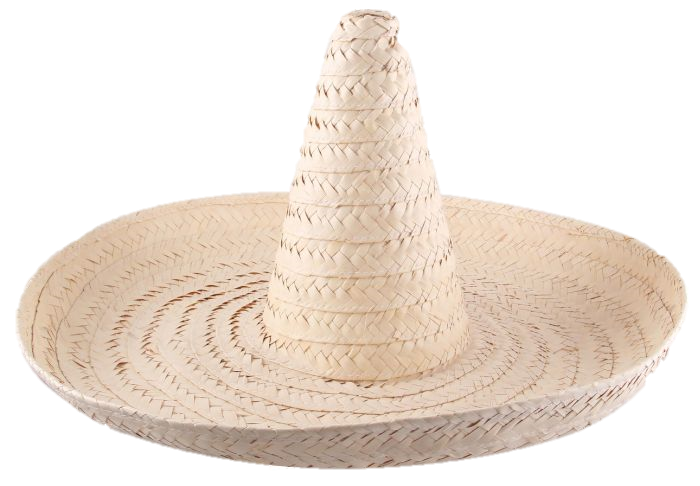 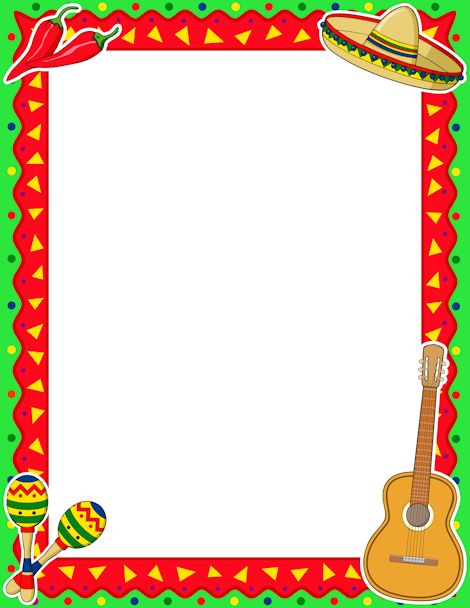 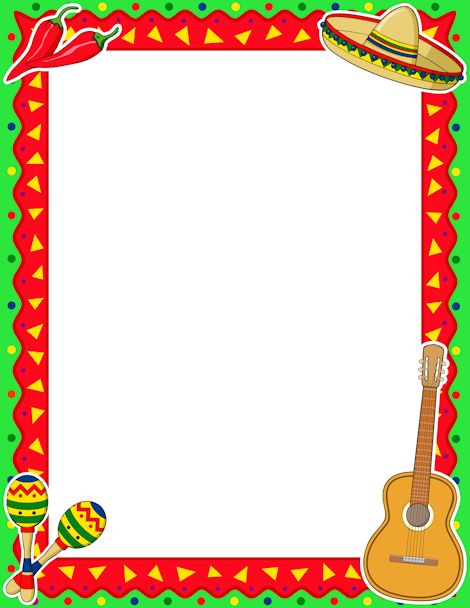 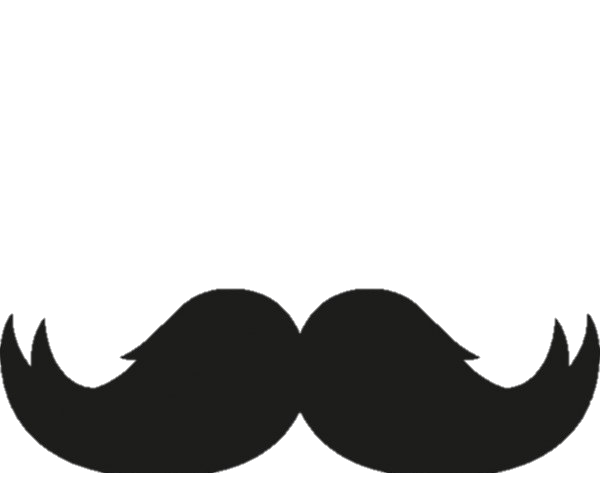 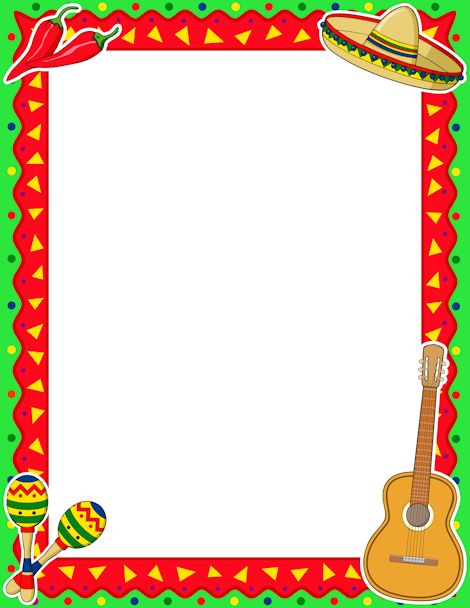 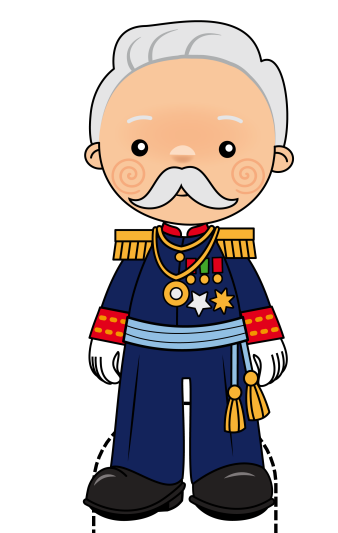 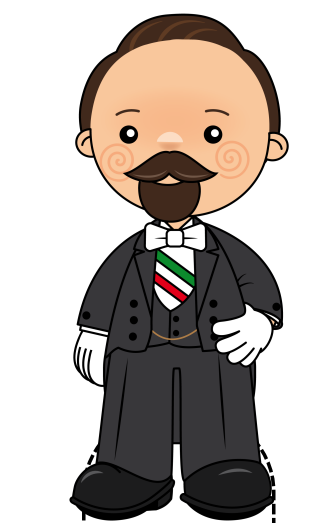 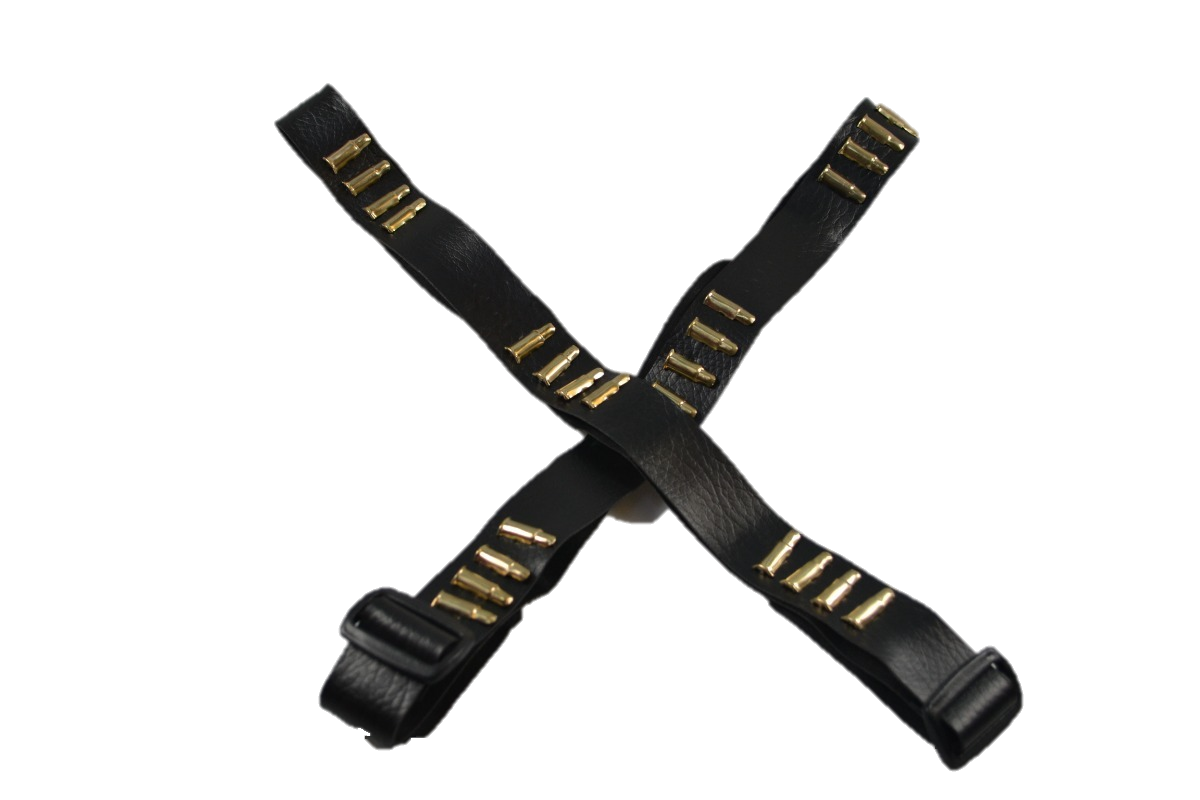 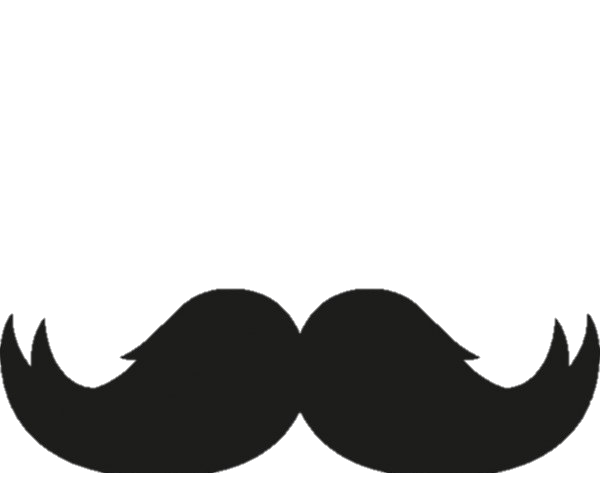 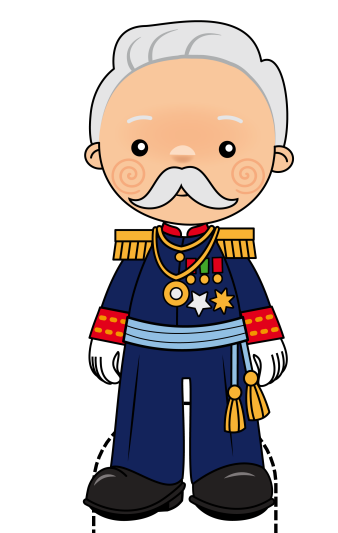 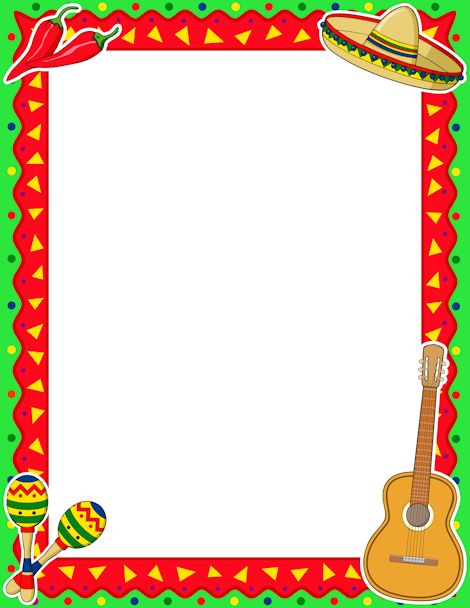 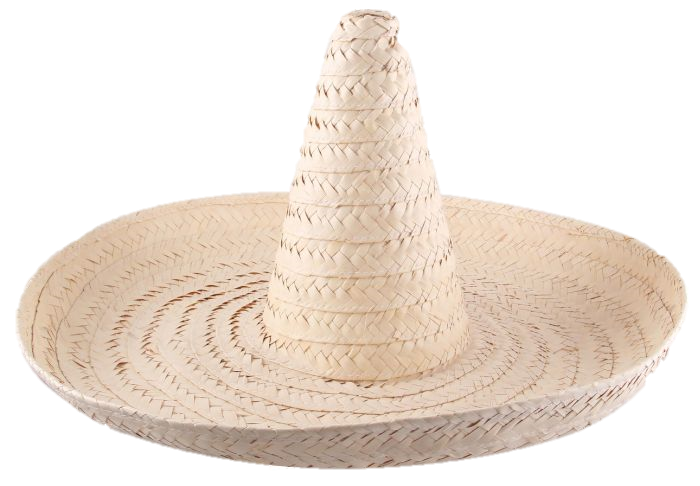 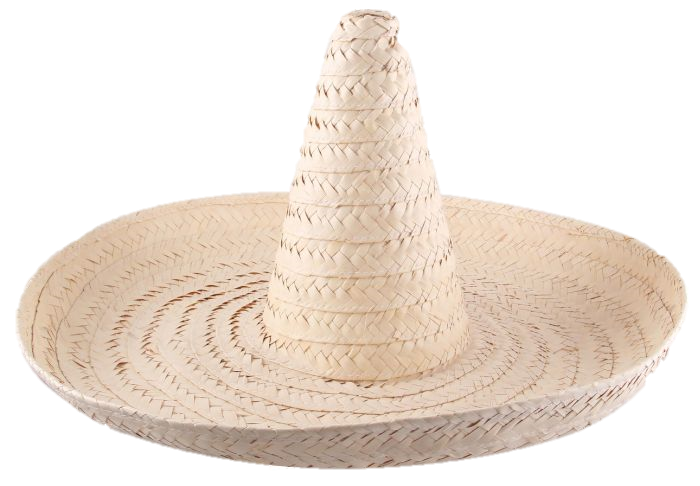 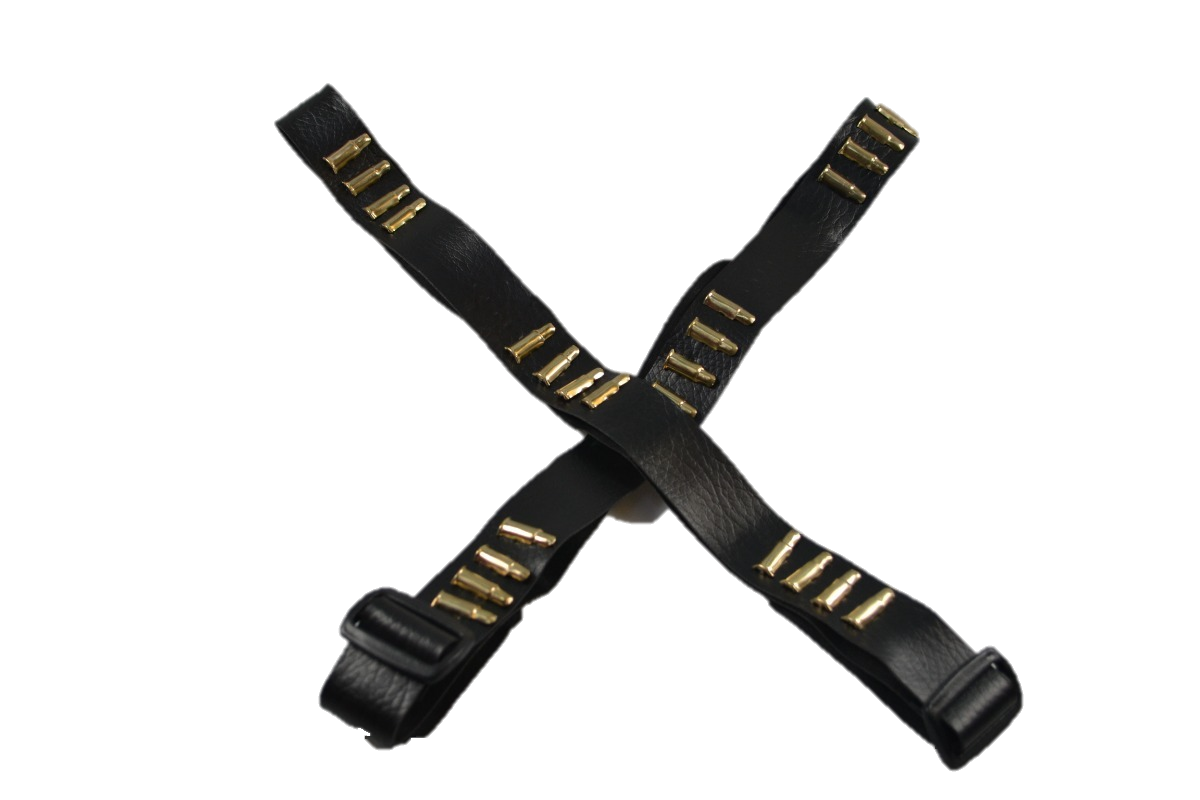 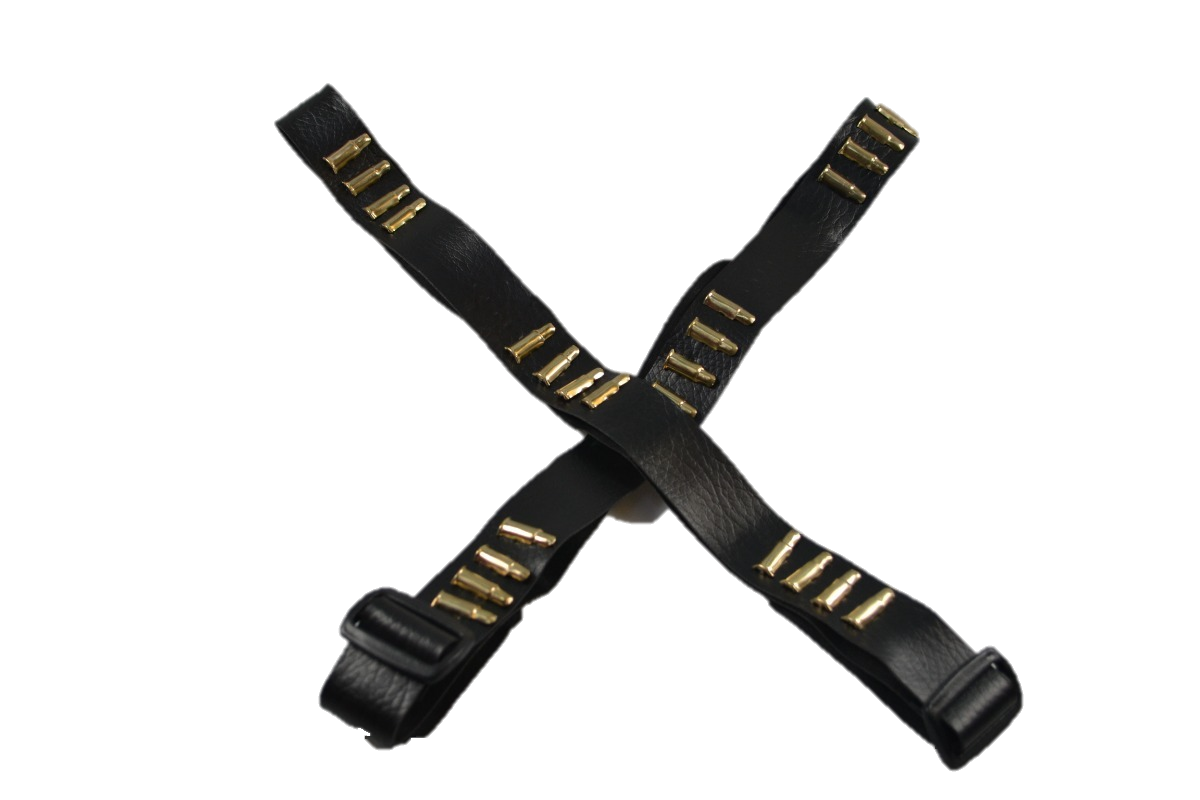 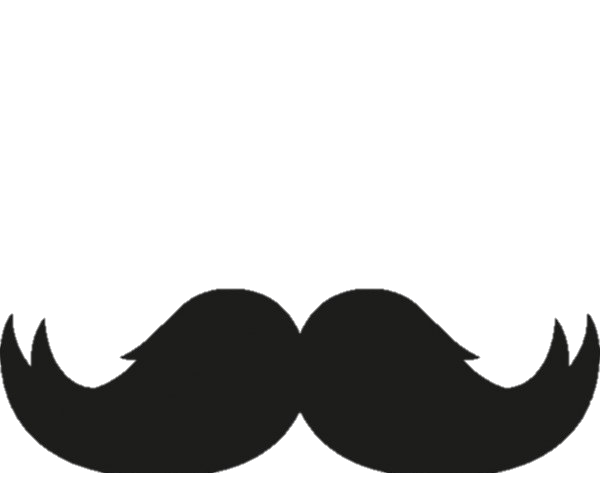 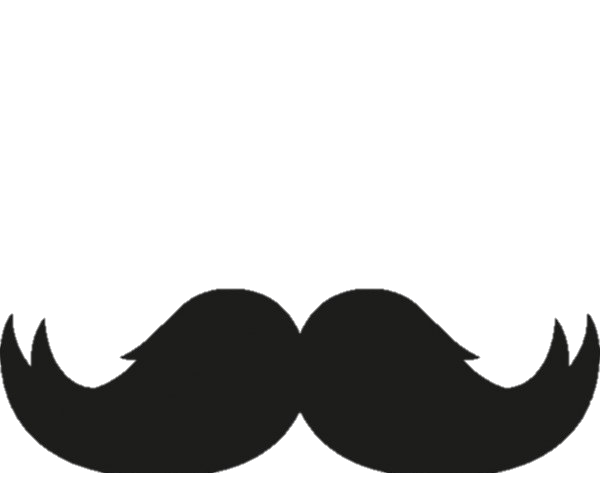 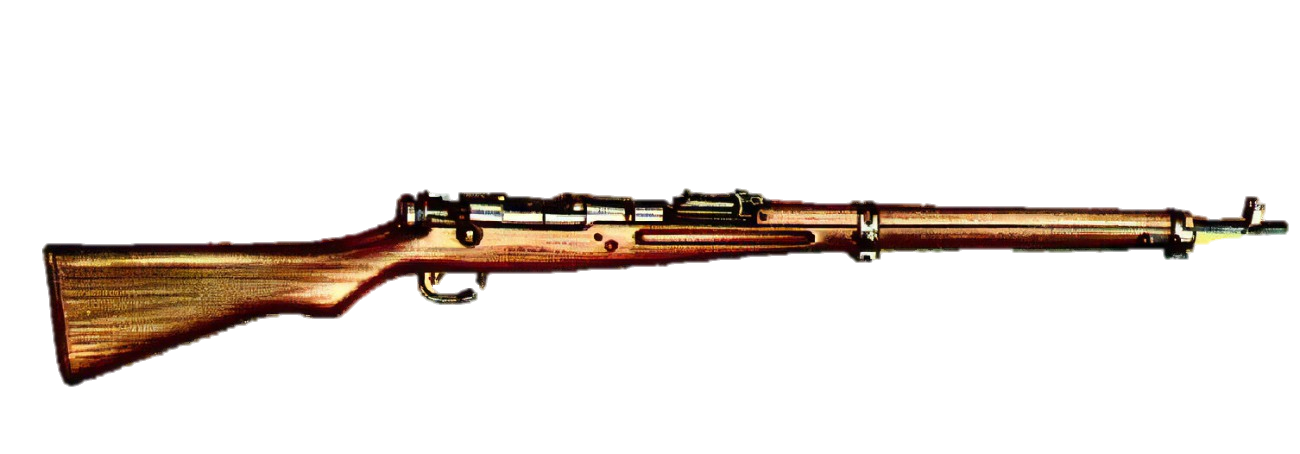 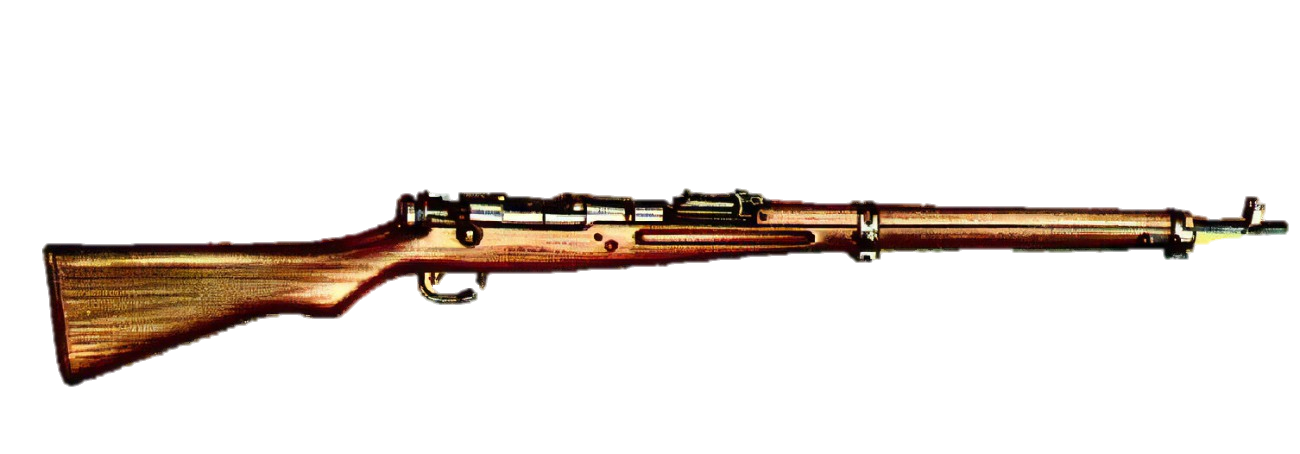 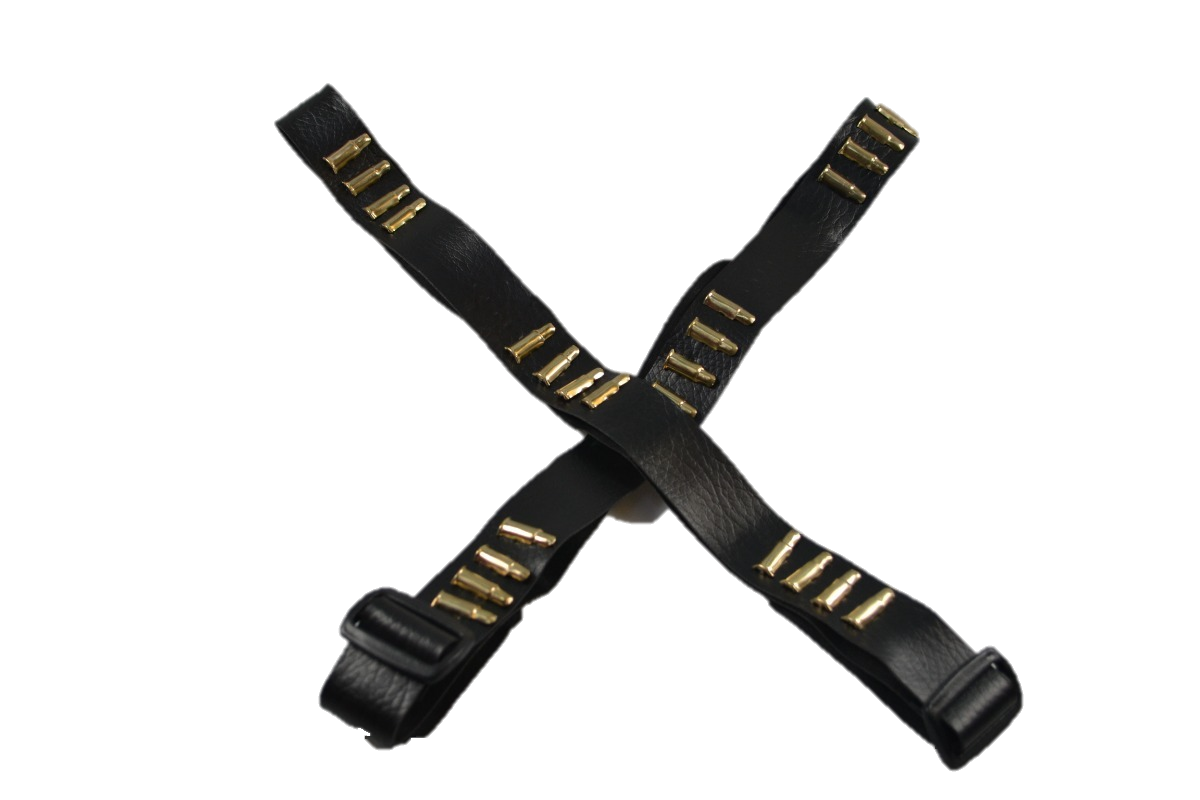 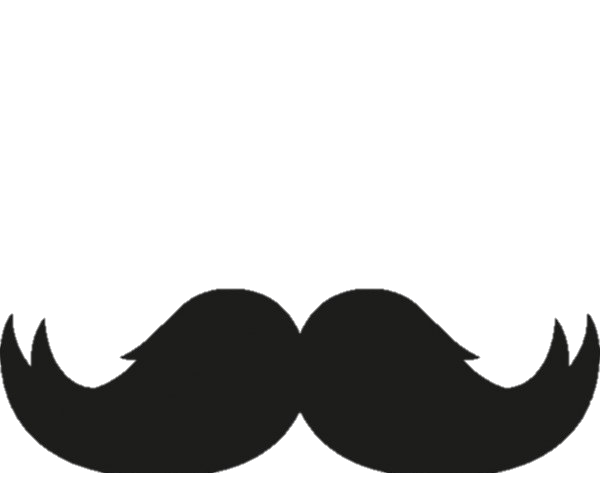 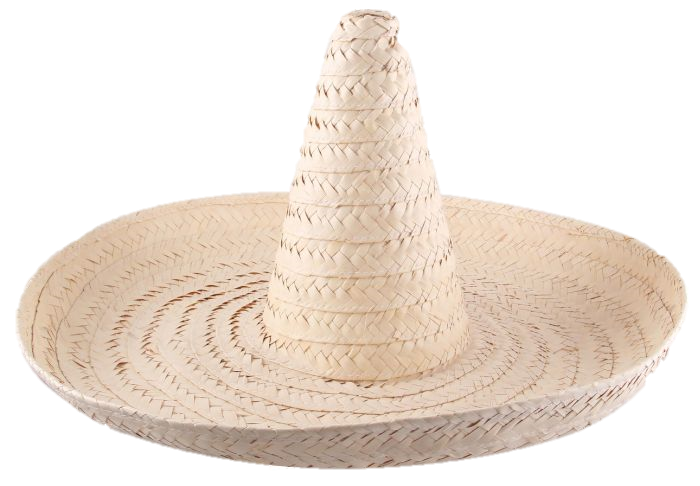 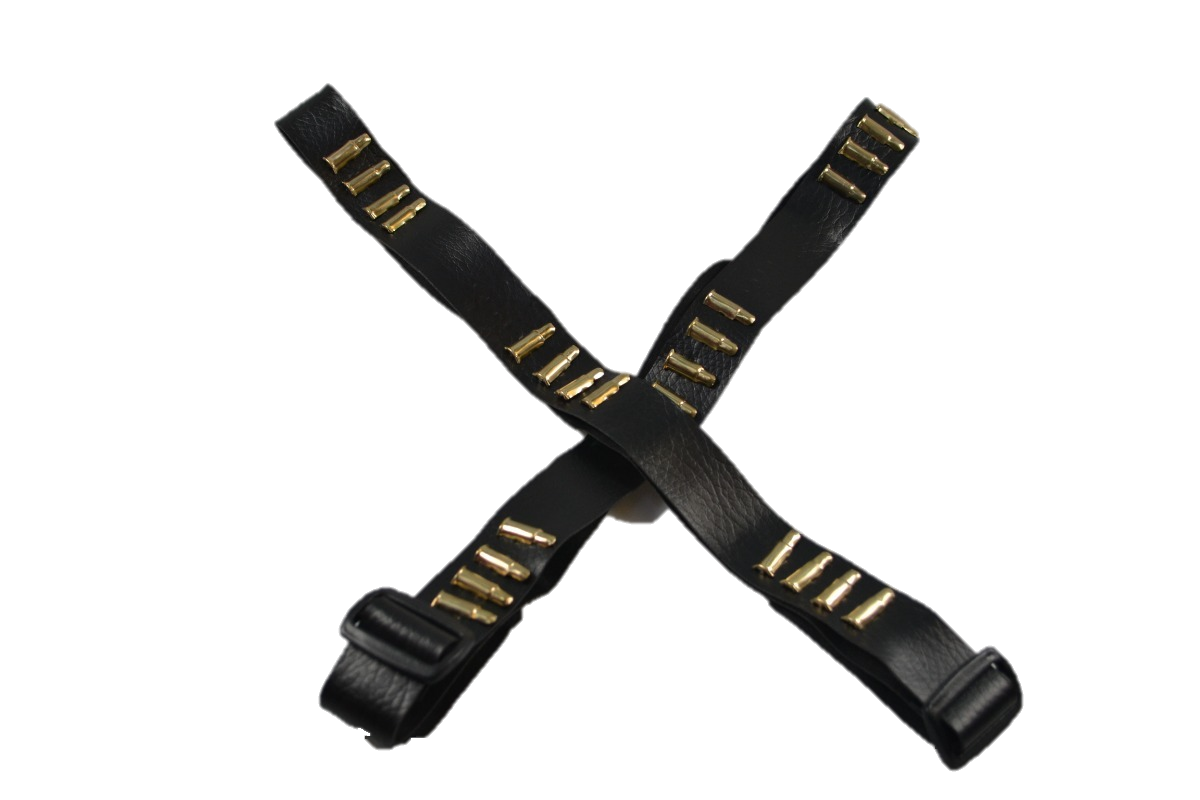 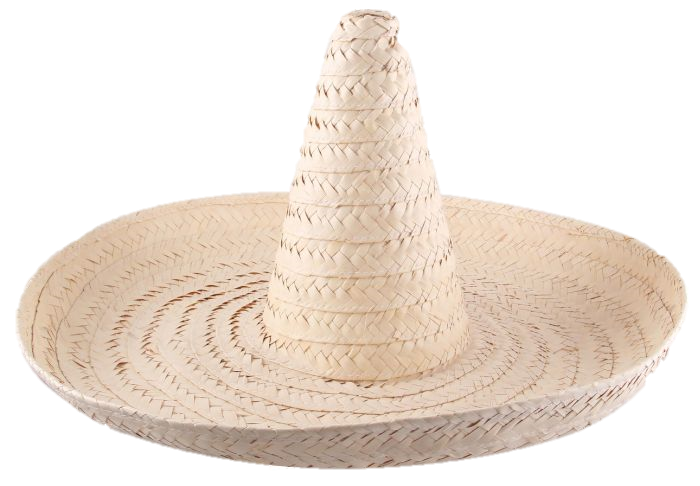 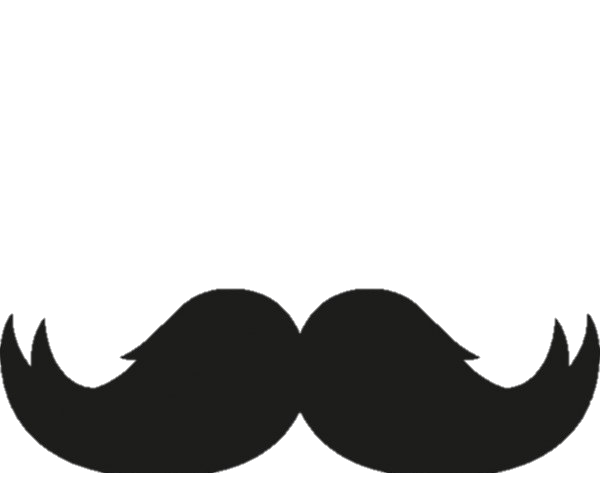 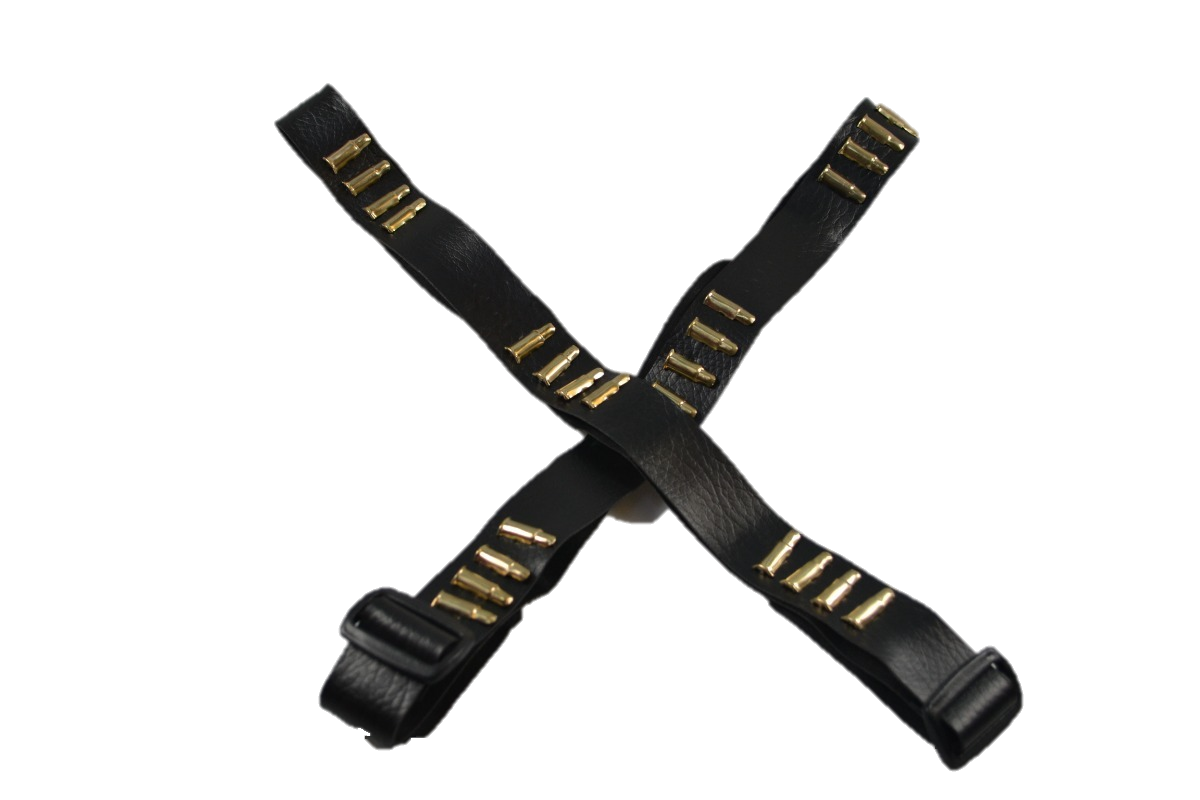 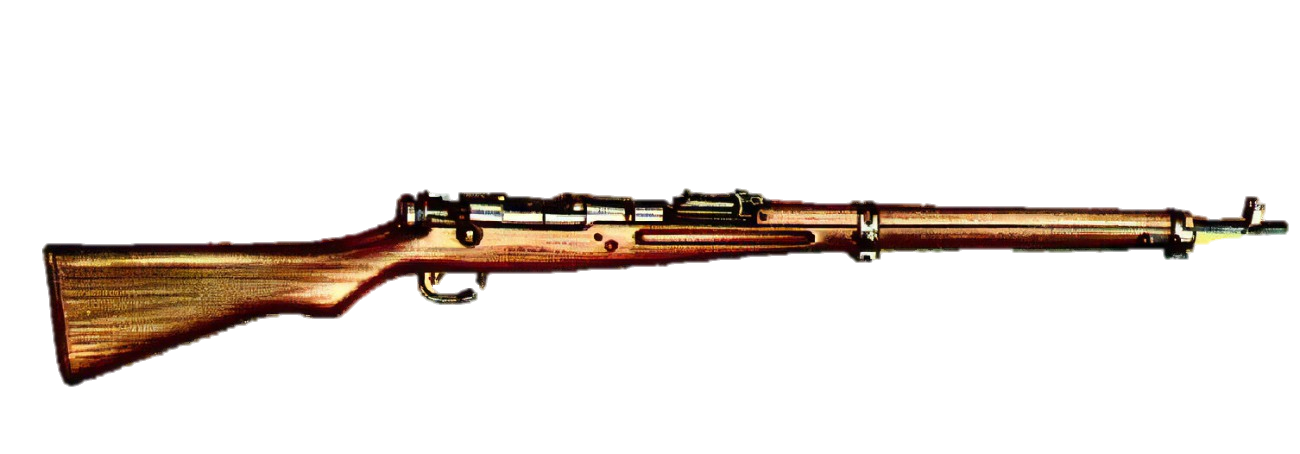 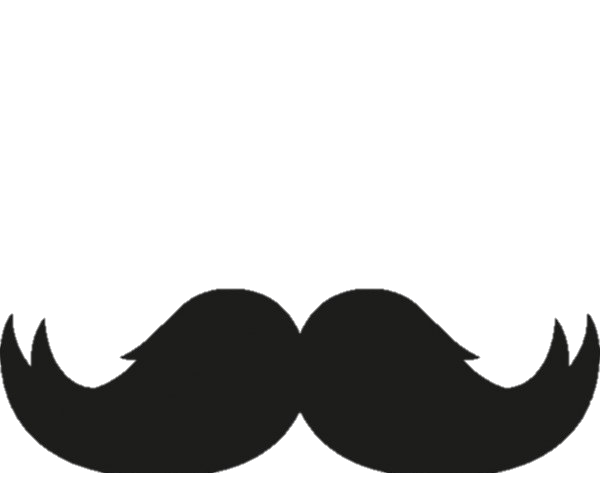 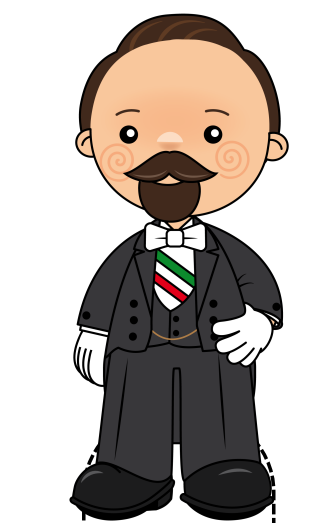 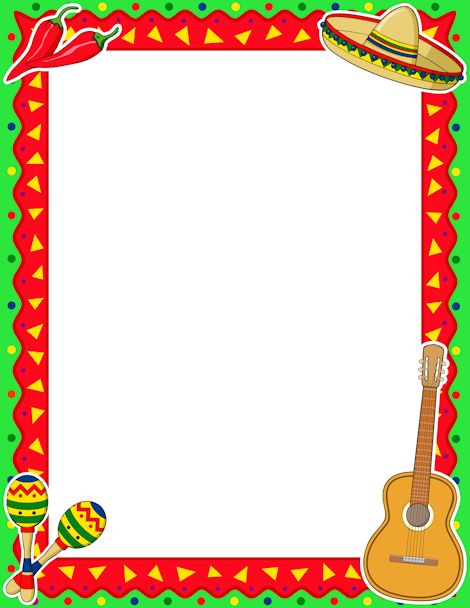 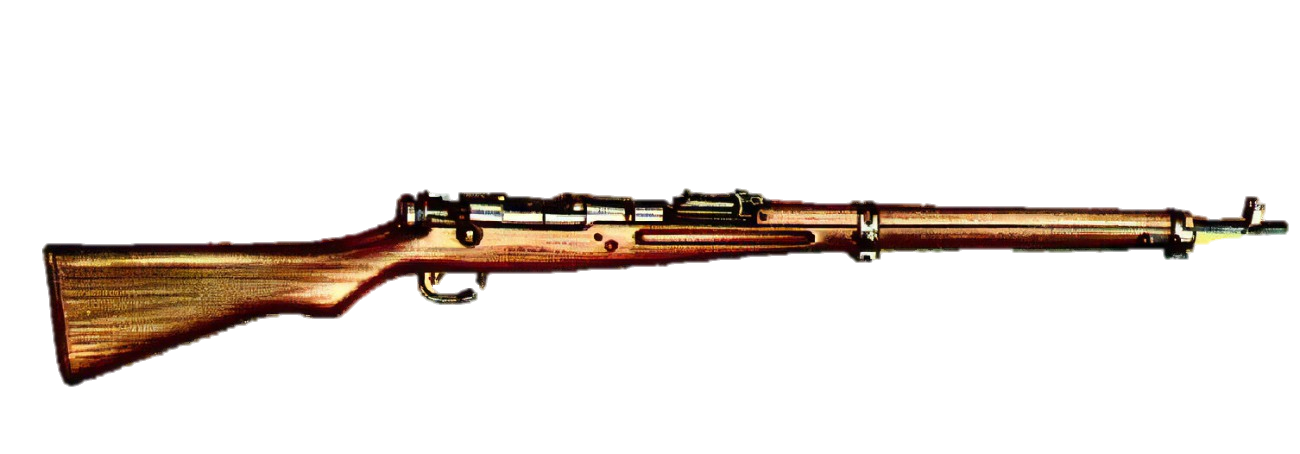 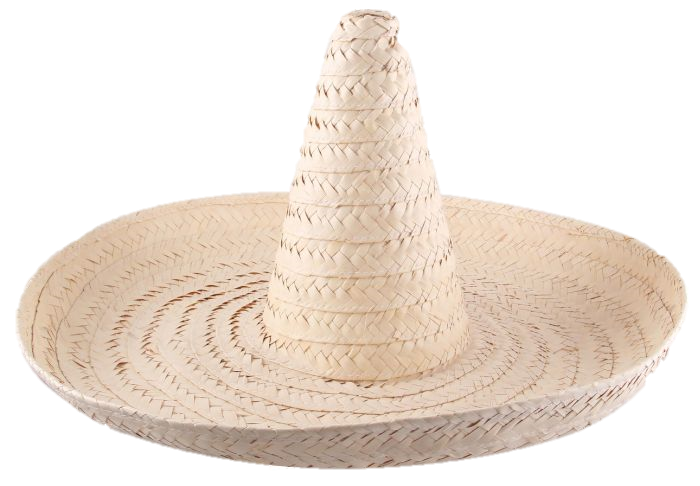 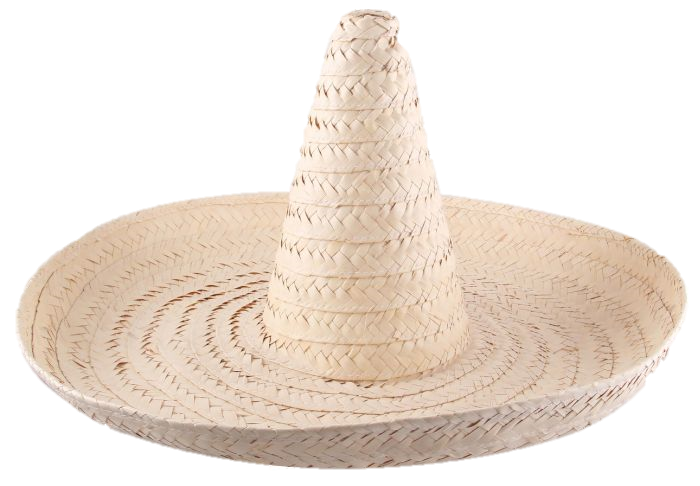 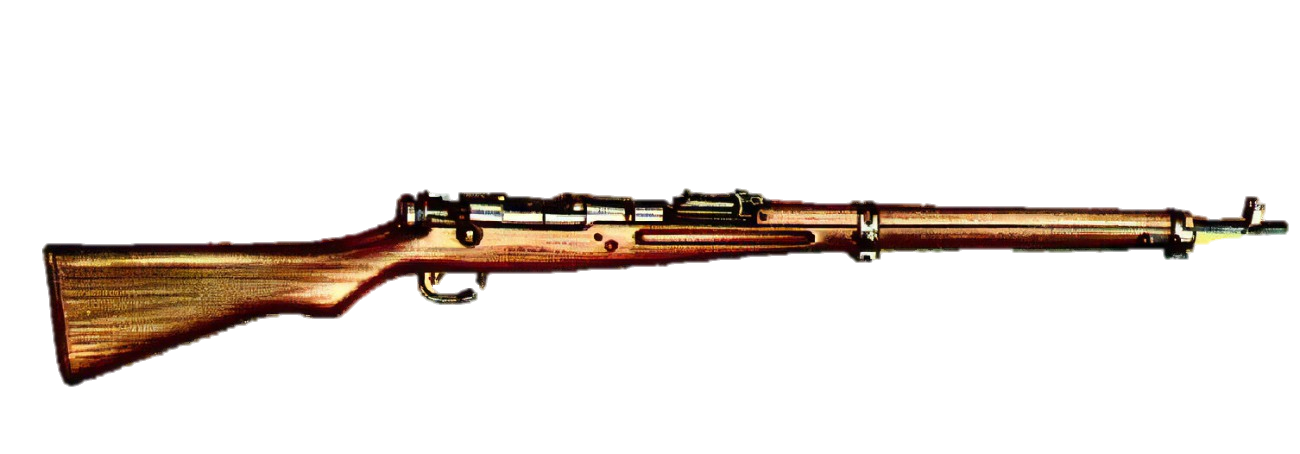 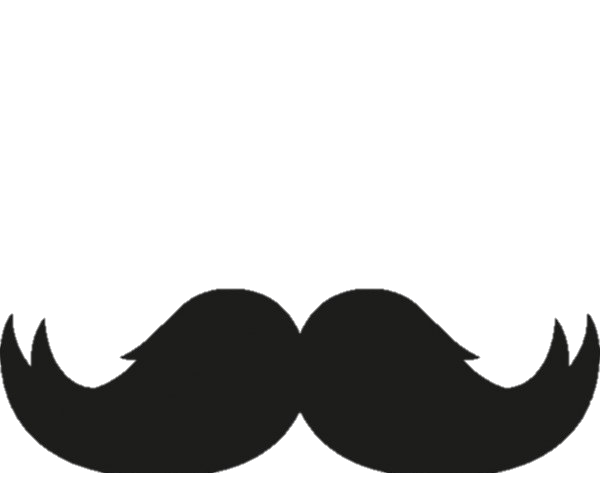 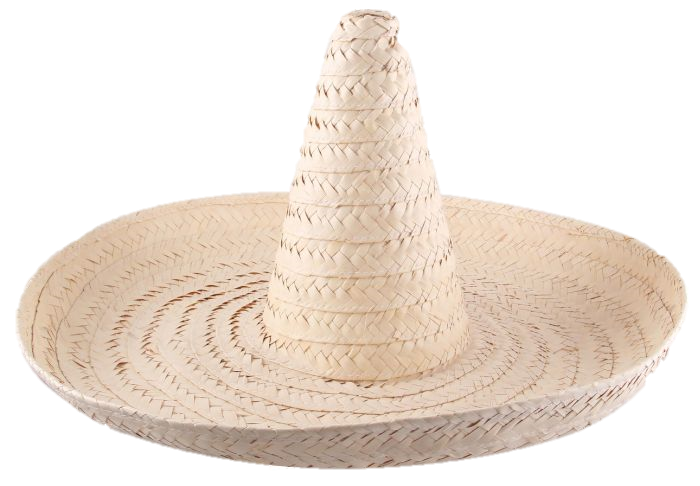 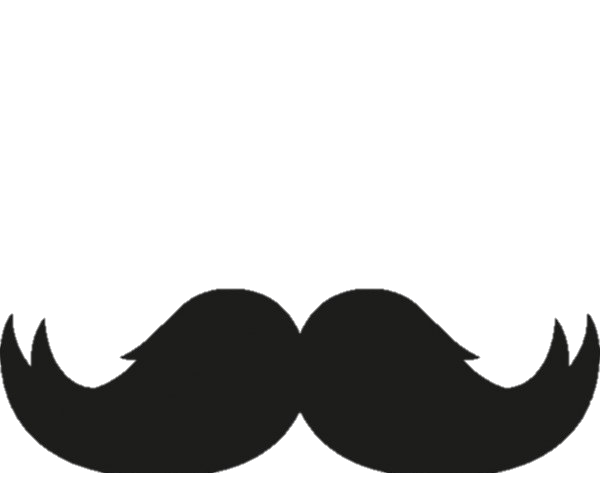 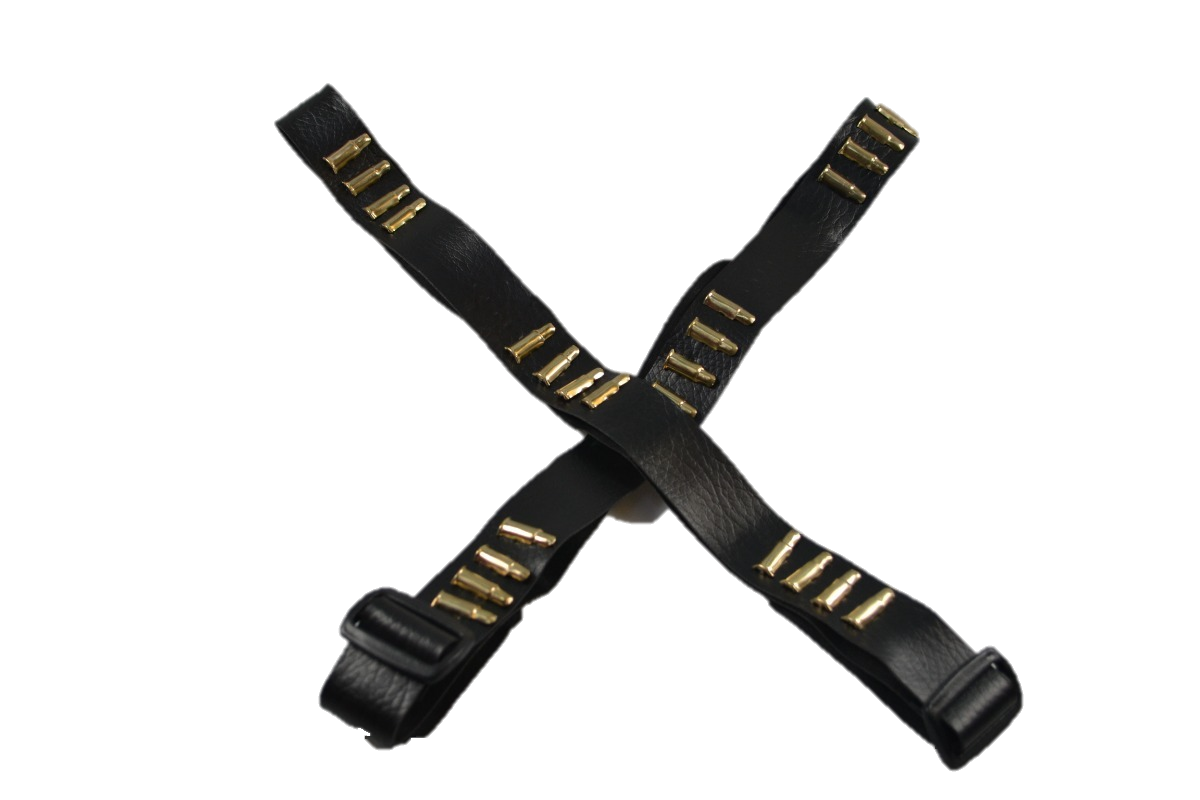 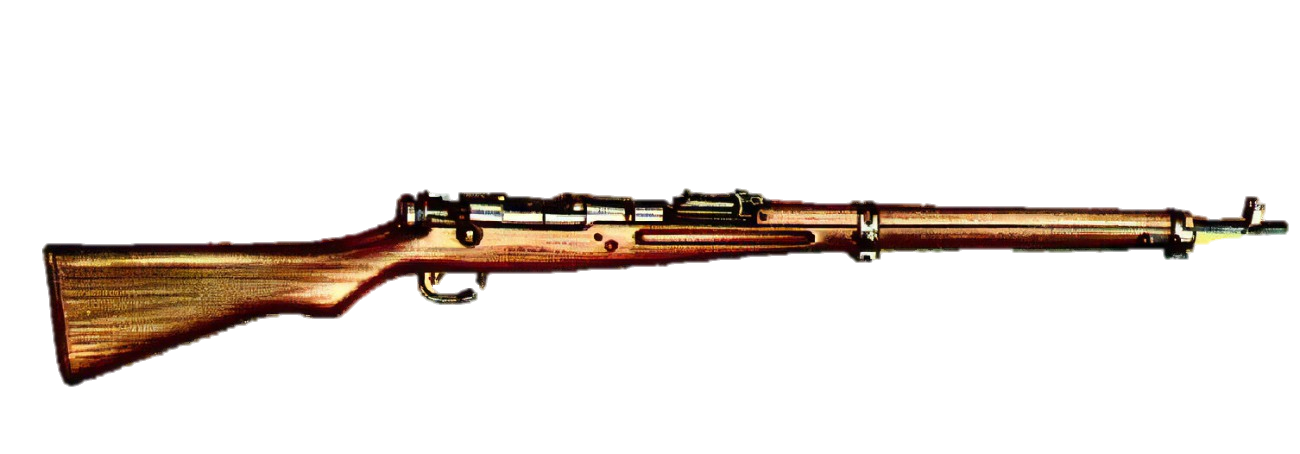 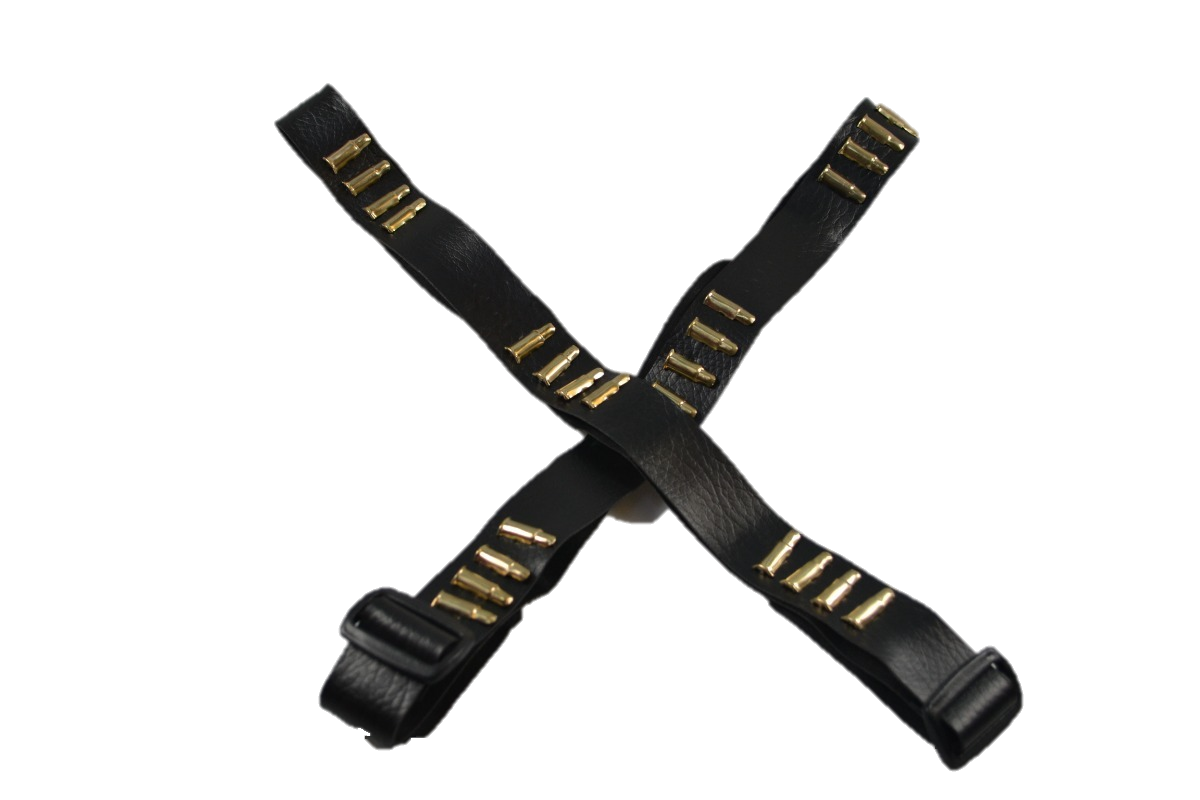 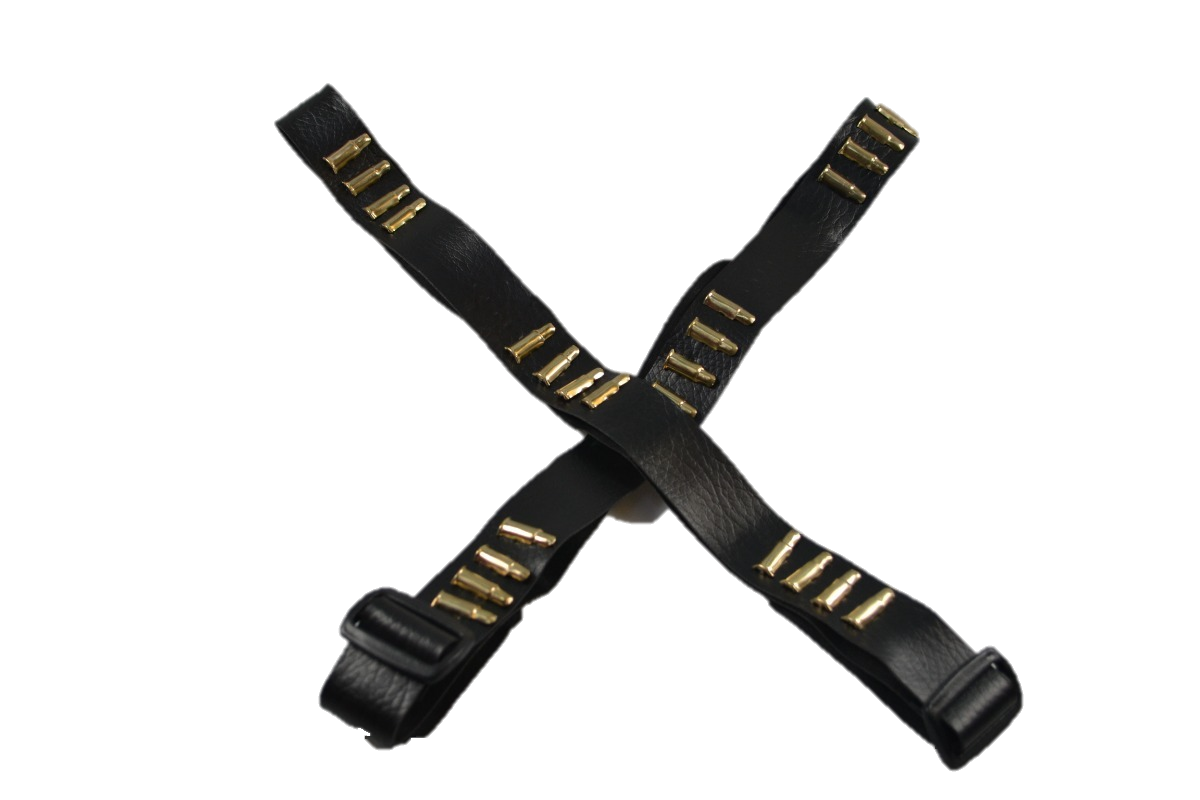 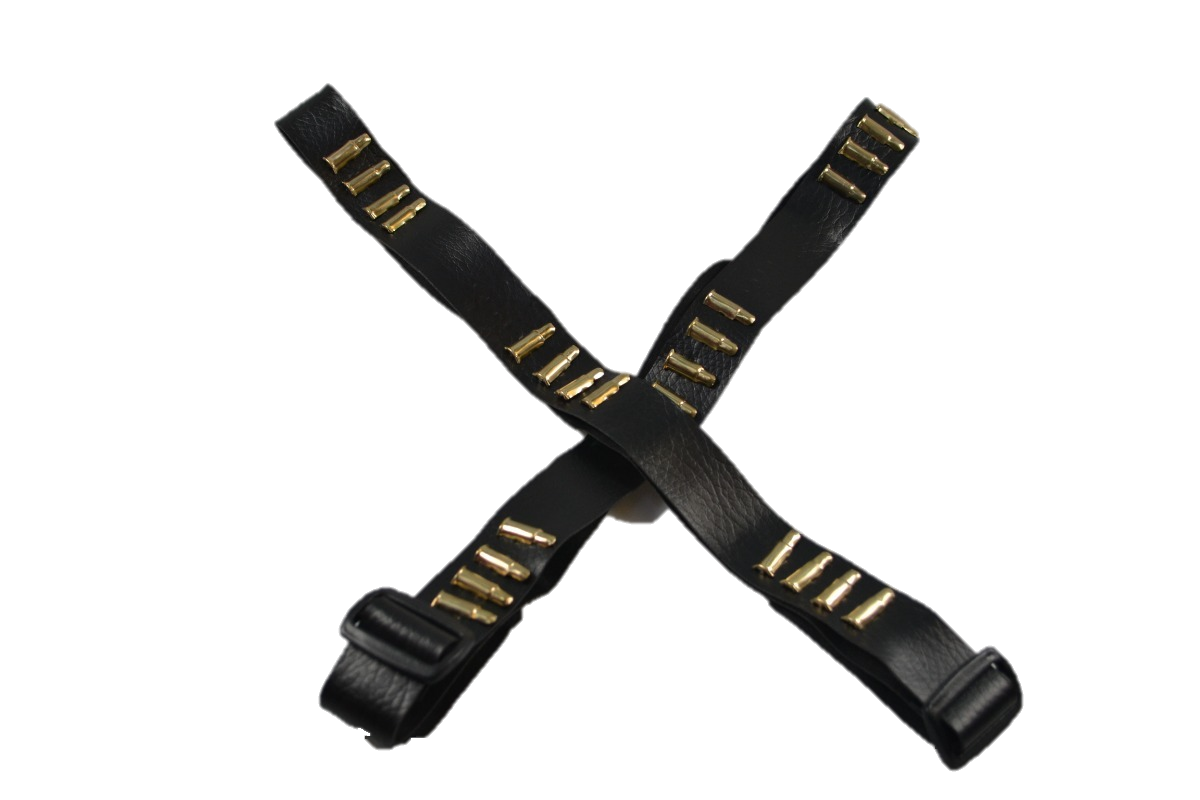 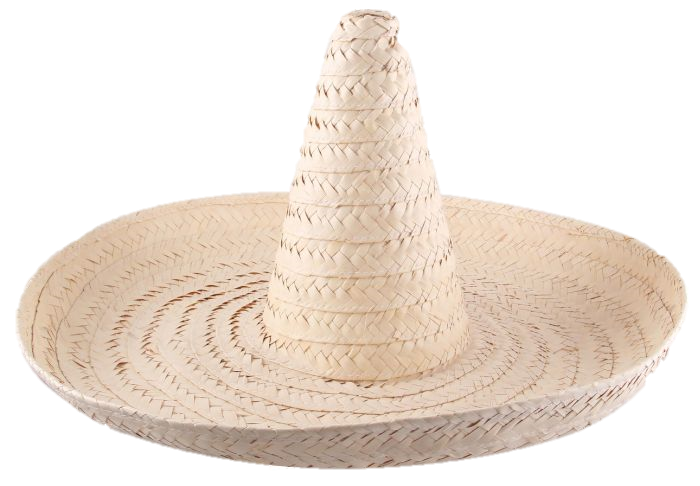 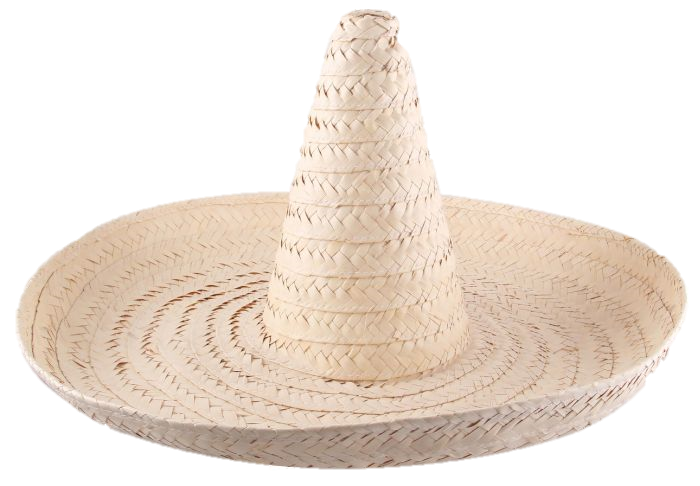 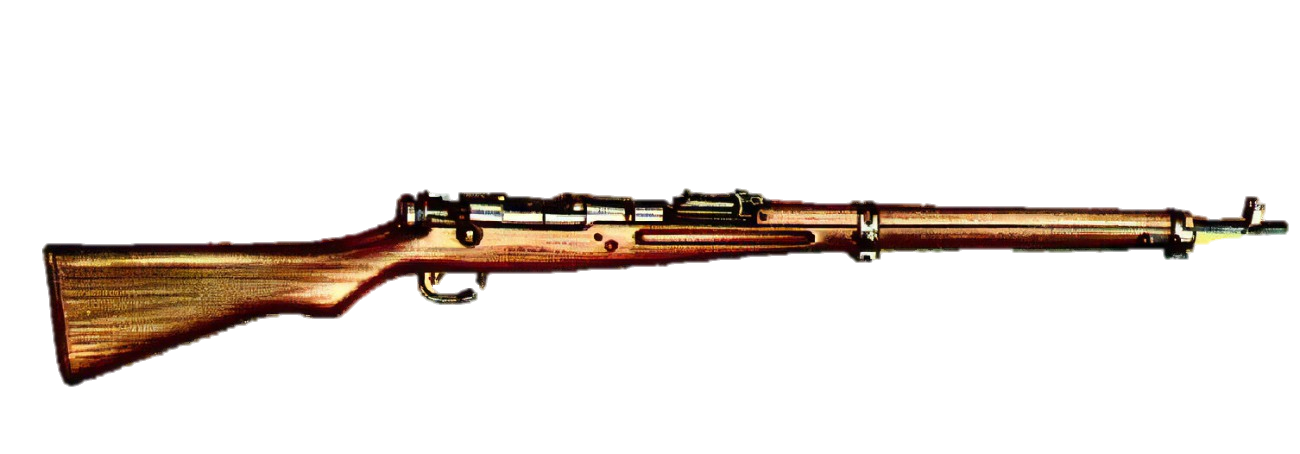 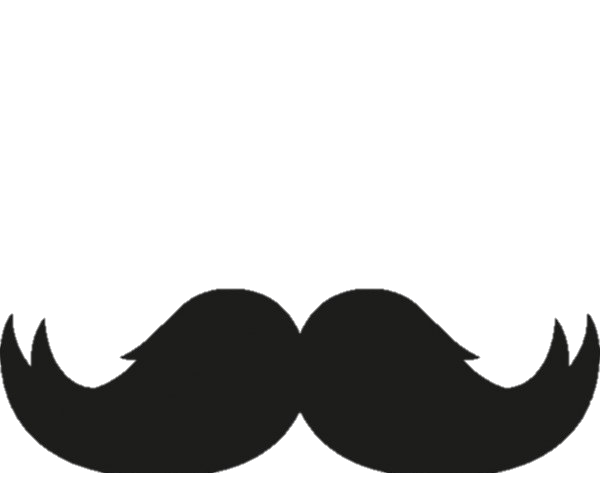 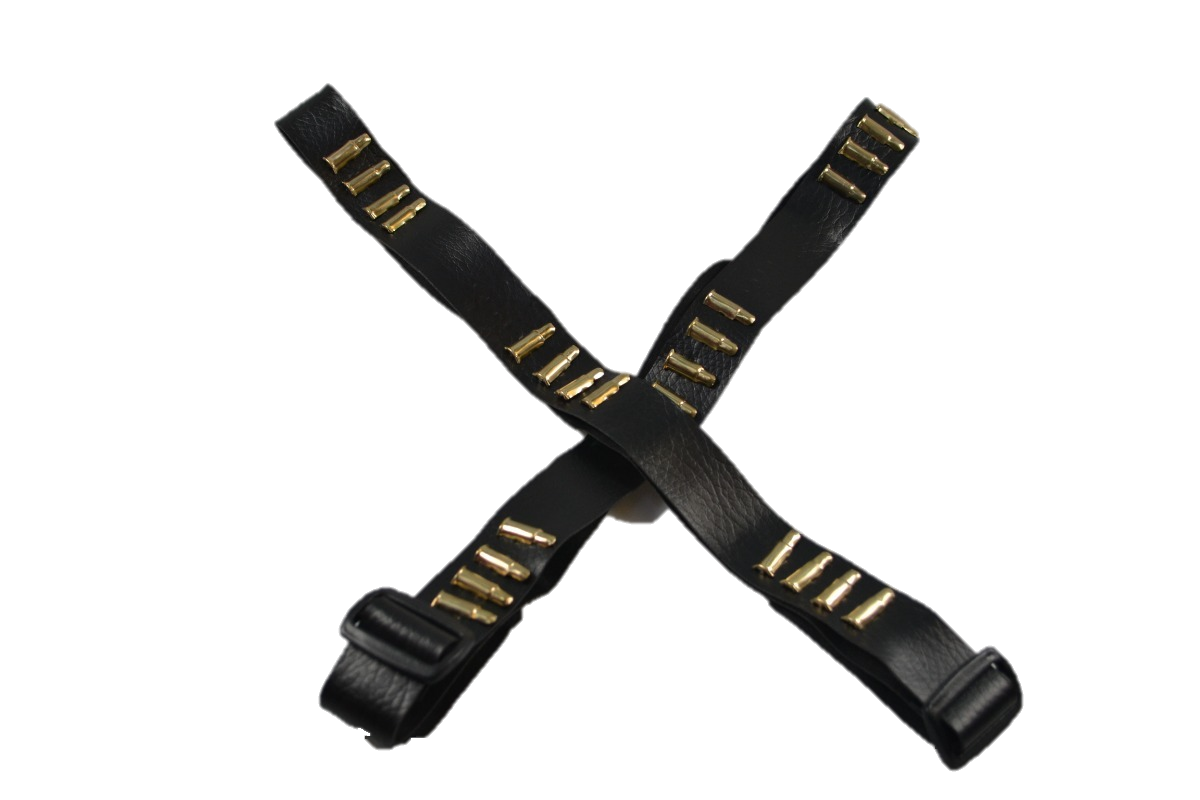 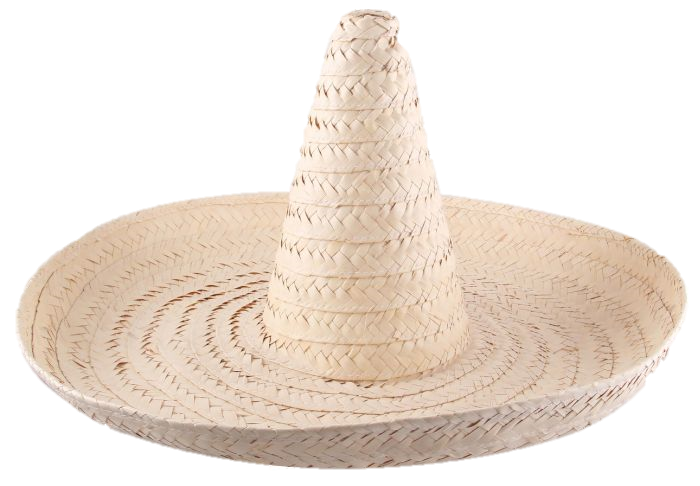 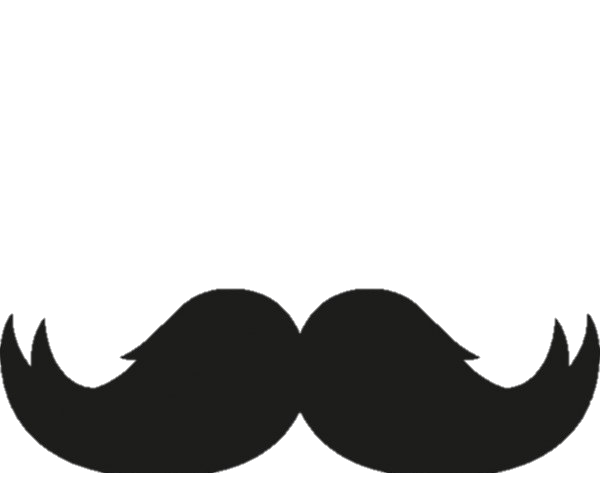 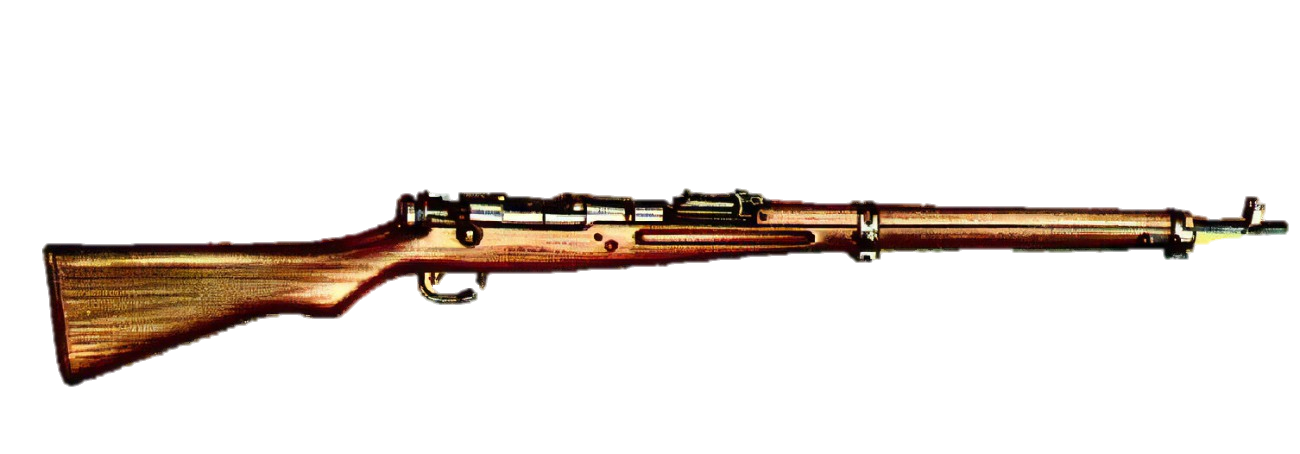 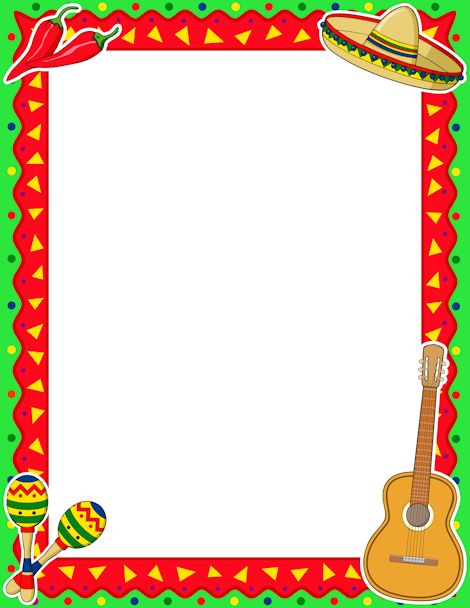 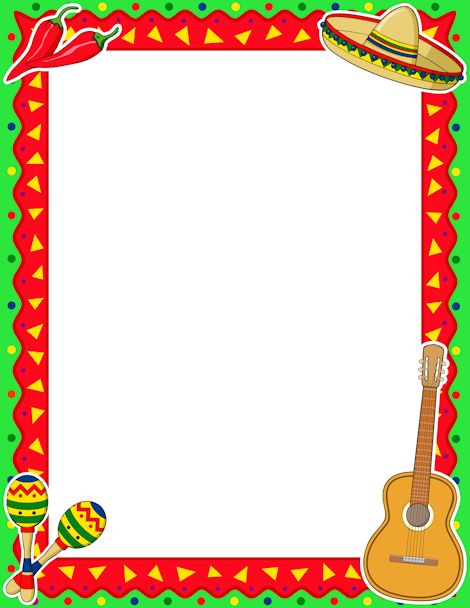 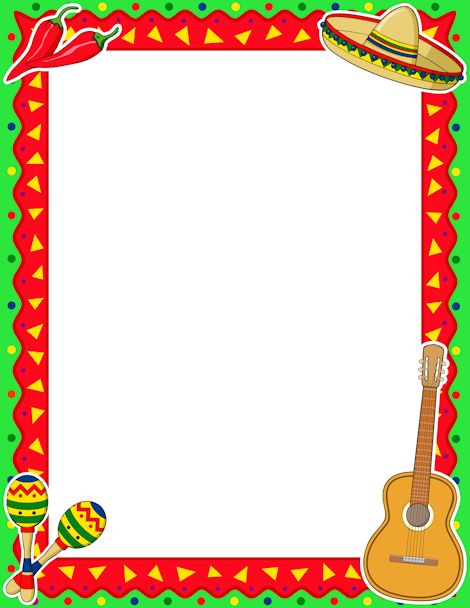 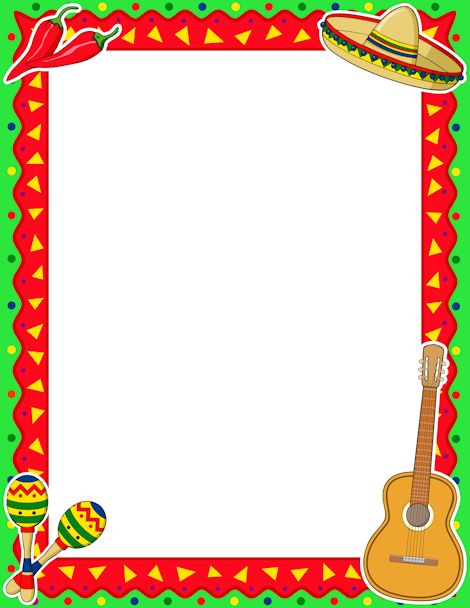 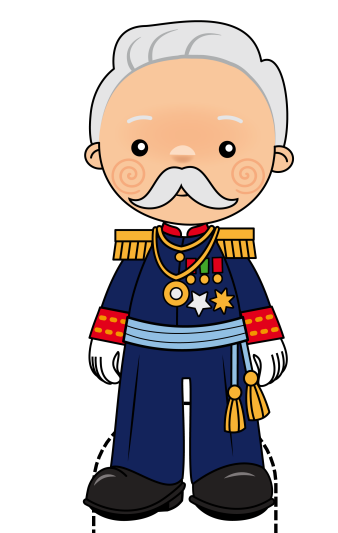 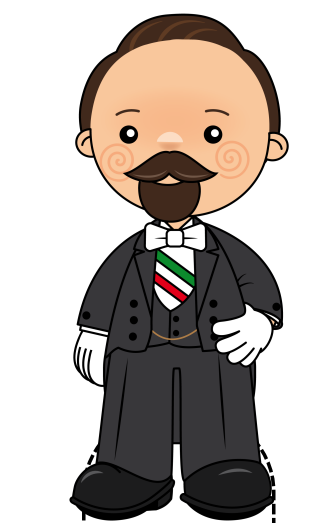 ¿Cuál personaje tiene más carrilleras?
¿Cuál personaje tiene menos sombreros?
¿Cuál personaje tiene más rifles?
¿Cuál personaje tiene menos bigotes?
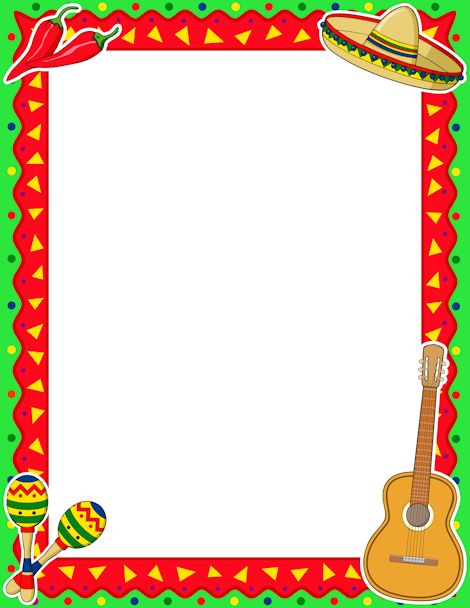 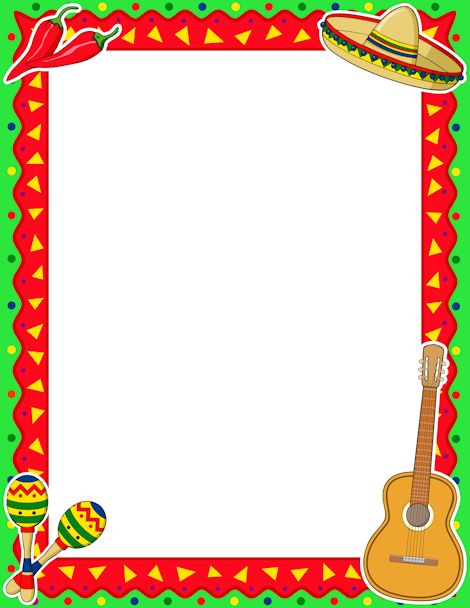 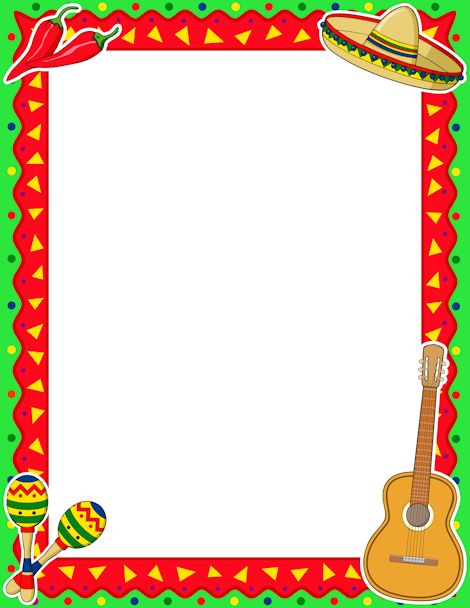 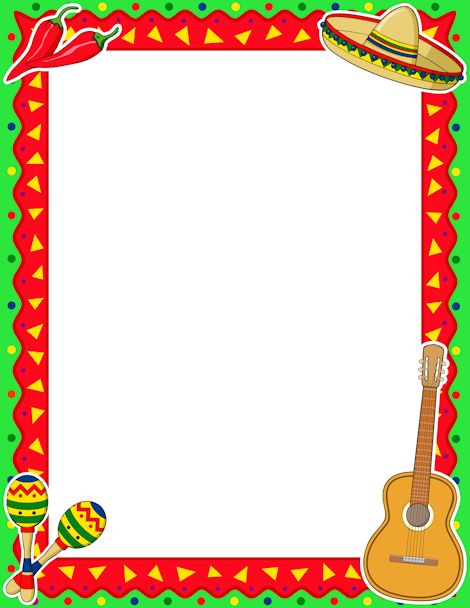 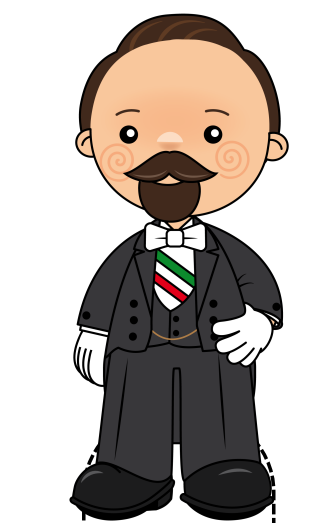 ¿       tiene más, menos o igual cantidad de rifles que         ?
¿       tiene más, menos o igual cantidad de sombreros que          ?
¿       tiene más, menos o igual cantidad de carrilleras que         ?
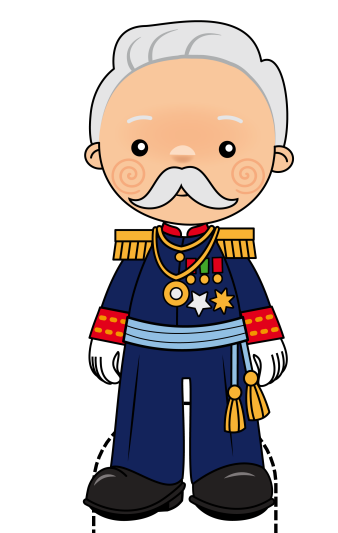 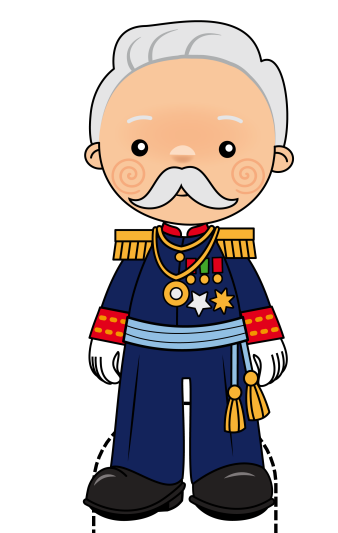 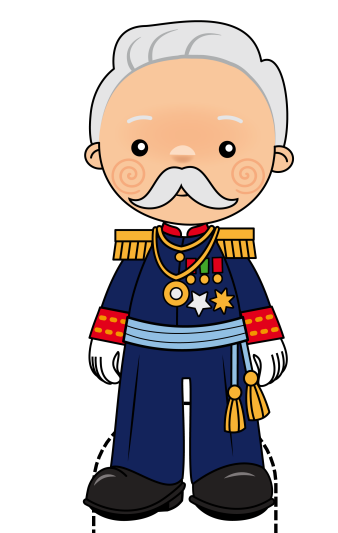 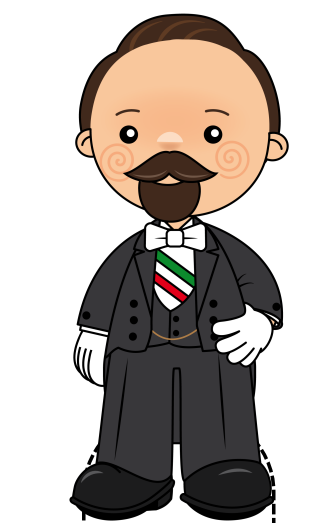 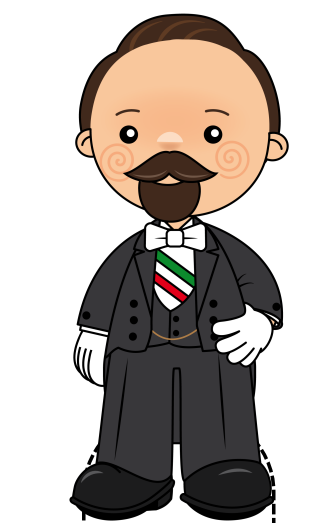